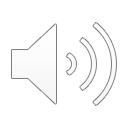 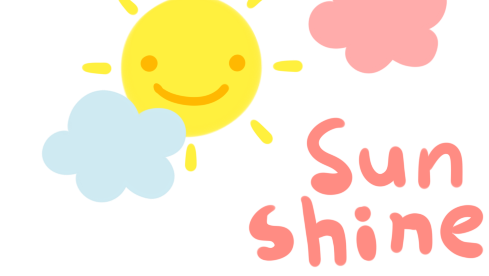 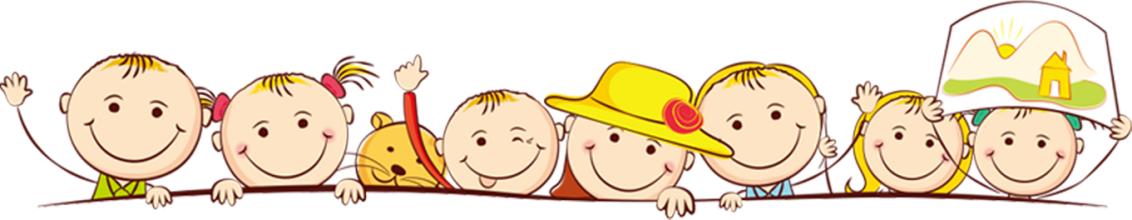 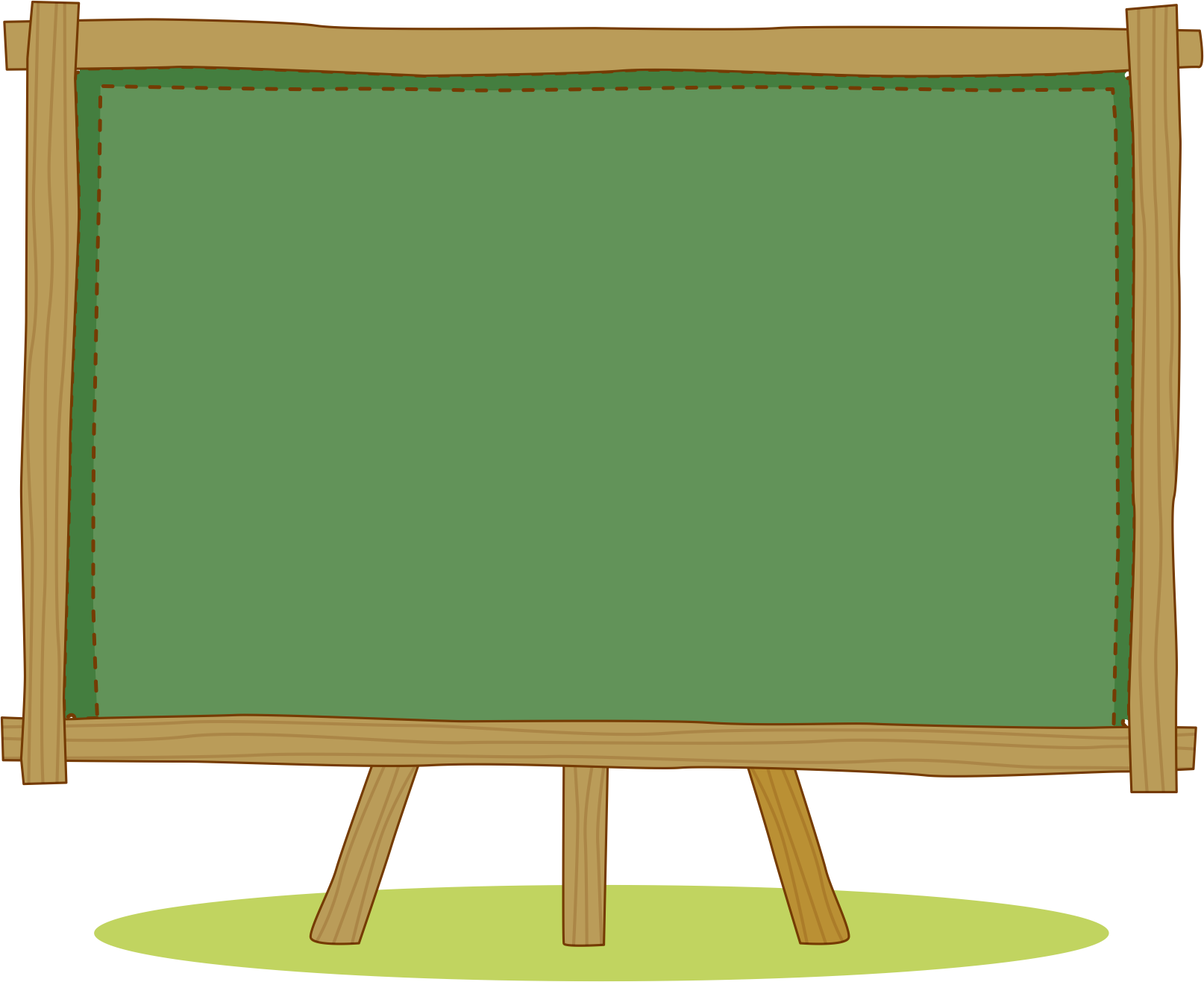 CHÀO MỪNG 
CÁC CON ĐẾN VỚI TIẾT TIẾNG VIỆT LỚP 1
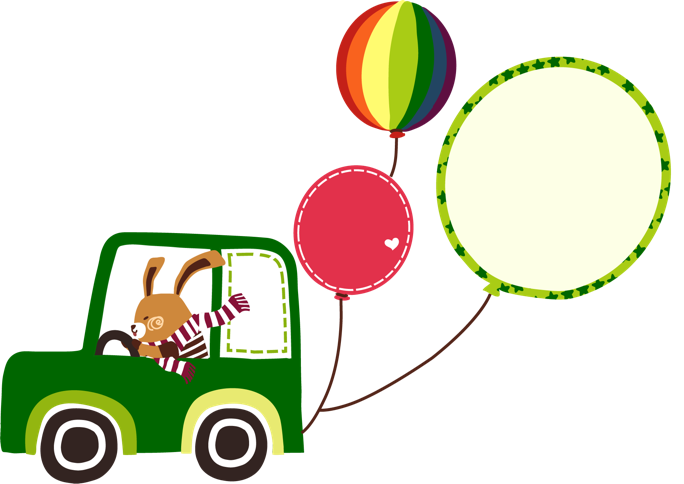 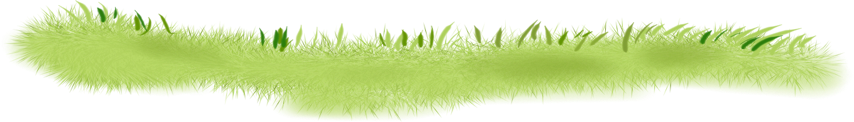 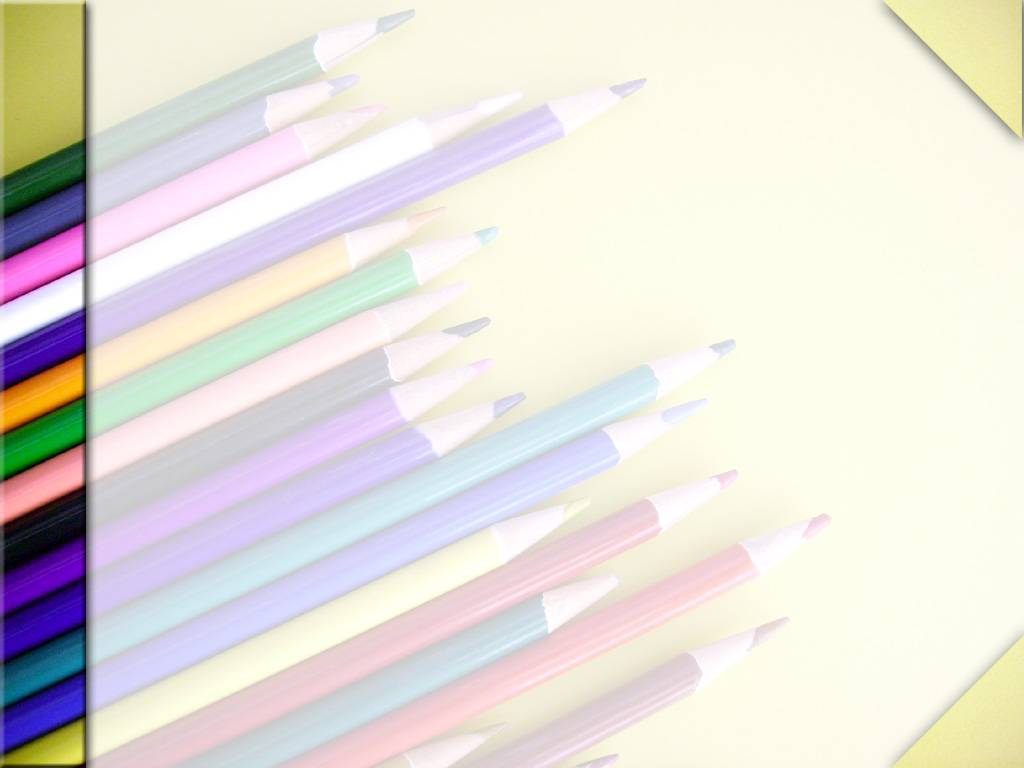 Ôn bài cũ
gõ mõ    gió to   giỏ cá  
gồ ghề, ghế gỗ, ghi vở
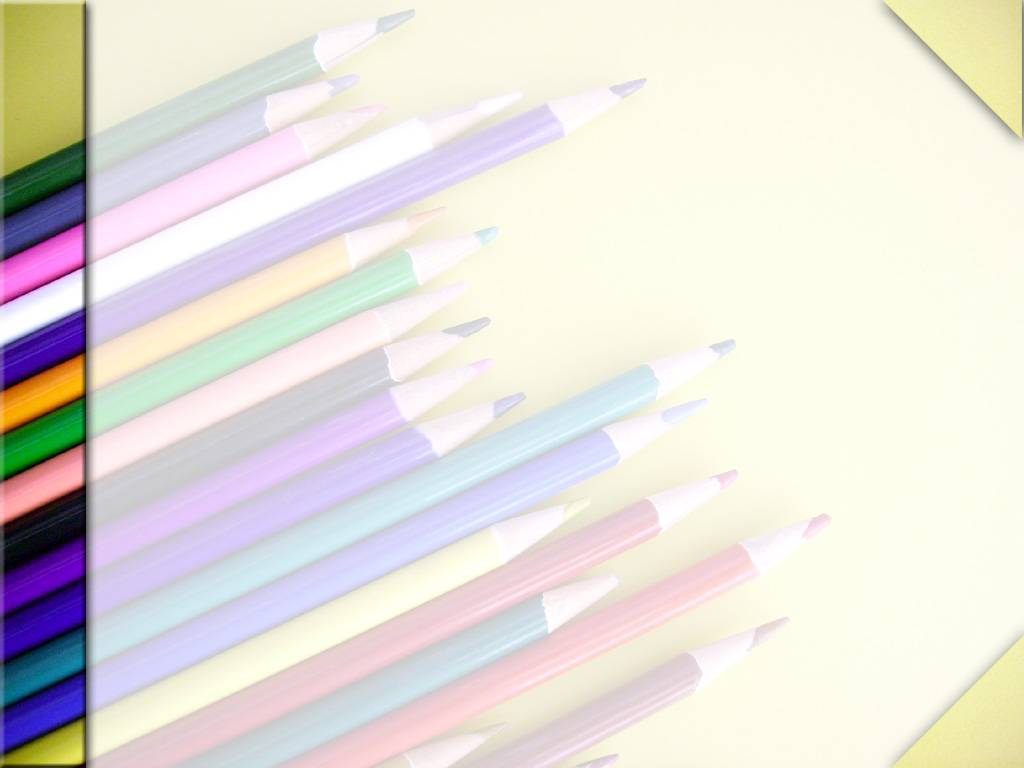 Khëi ®éng
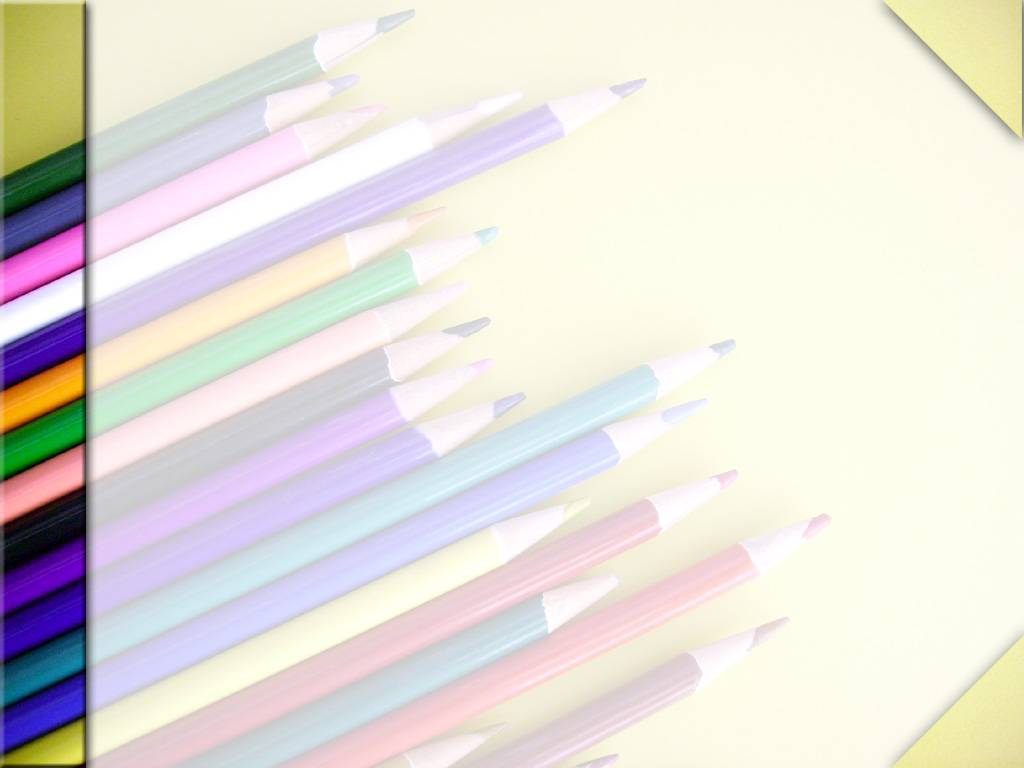 Bµi 18
 Gh  gh    Nh  nh
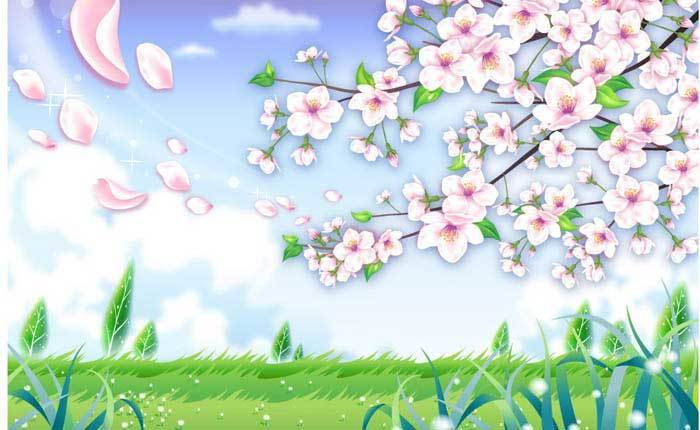 TiÕt 1
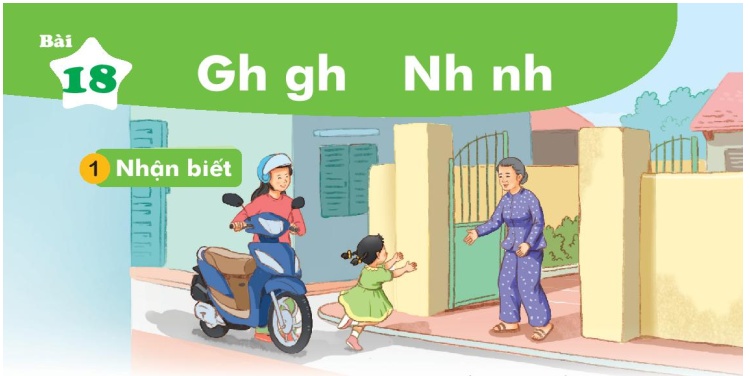 1
NhËn biÕt
Hµ ghÐ nhµ bµ. Nhµ bµ ë ngâ nhá.
gh
nh
nh
Nh
Bµi 18
 Gh  gh    Nh  nh
2
§äc
nh
gh
gh
e
nh
a
ghÐ
nhµ
ghÑ    ghÕ   ghi   nhµ   nhÑ  nhá
gh
gh
gh
nh
nh
nh
§äc
2
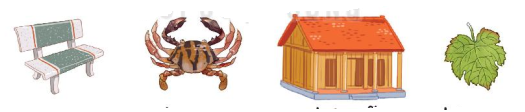 ghÕ ®¸
ghÑ ®á
nhµ gç
l¸ nho
nh
nh
gh
gh
2
§äc
gh
nh
gh
e
nh
a
ghÐ
nhµ
ghÑ    ghÕ   ghi   nhµ   nhÑ  nhá
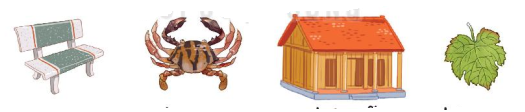 ghÕ ®¸    ghÑ ®á     nhµ gç   l¸ nho
ViÕt b¶ng
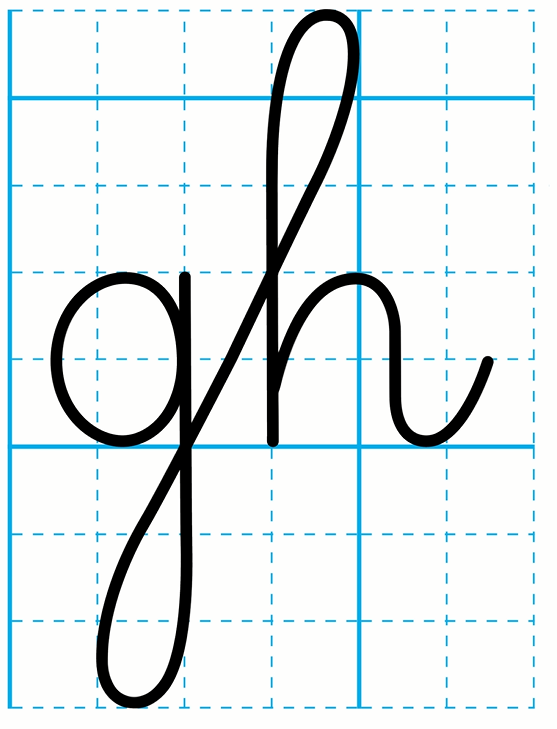 η
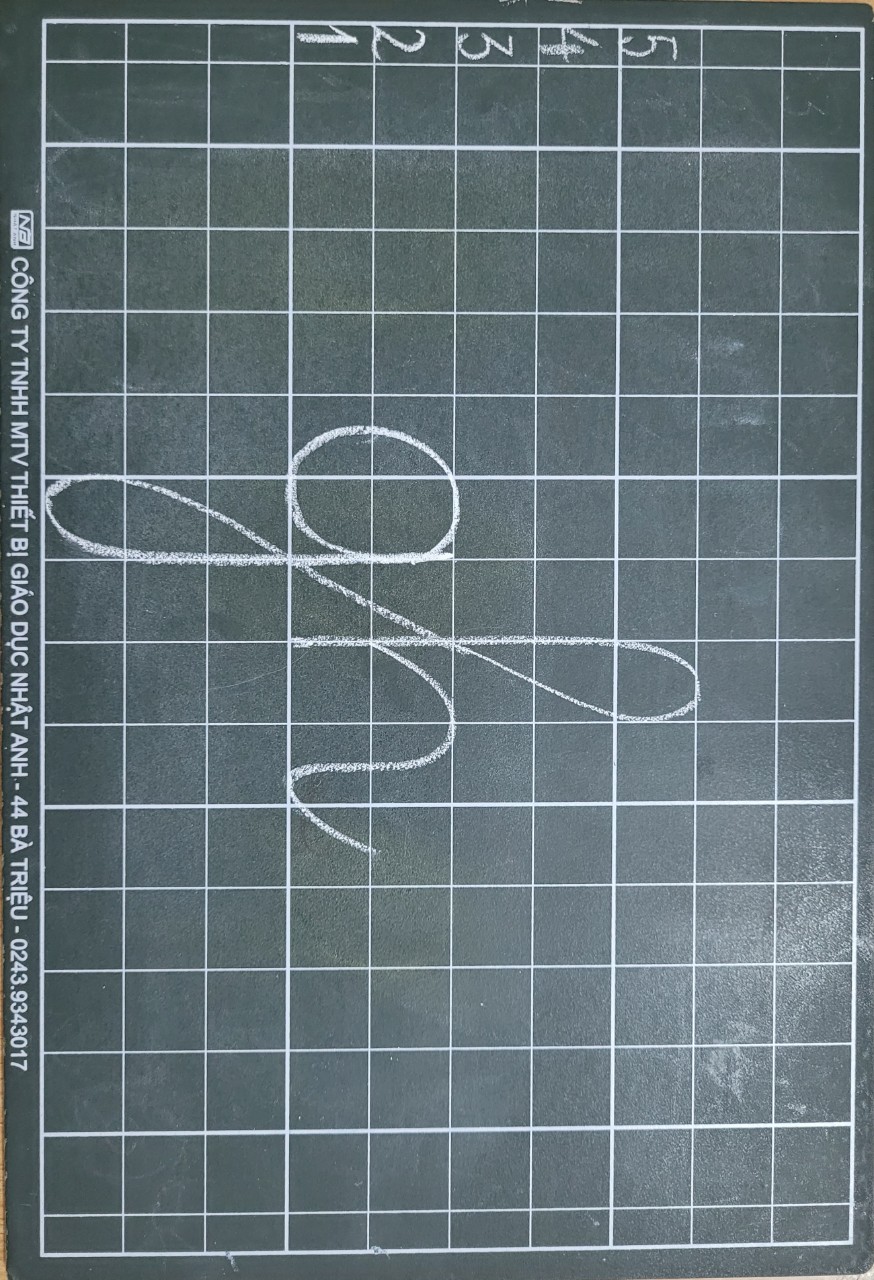 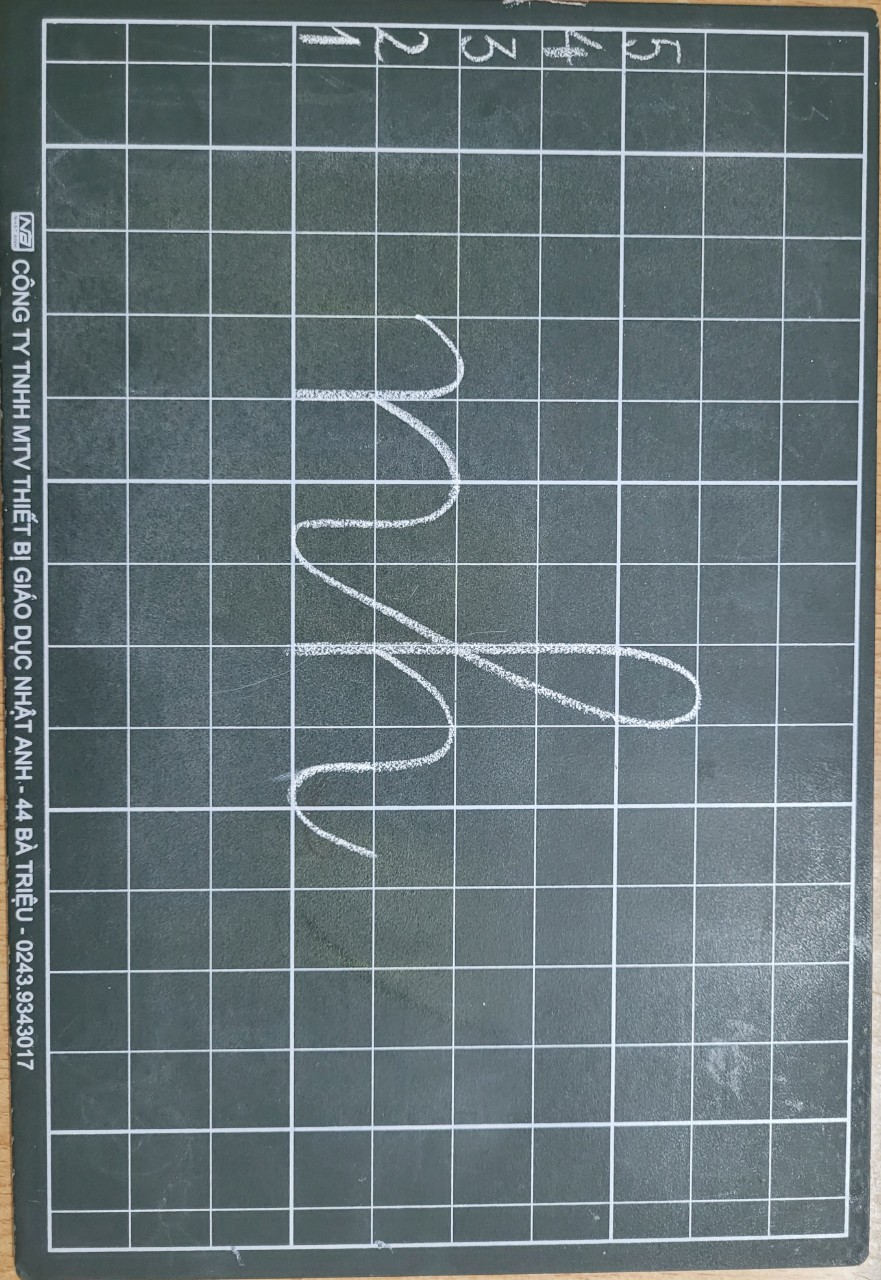 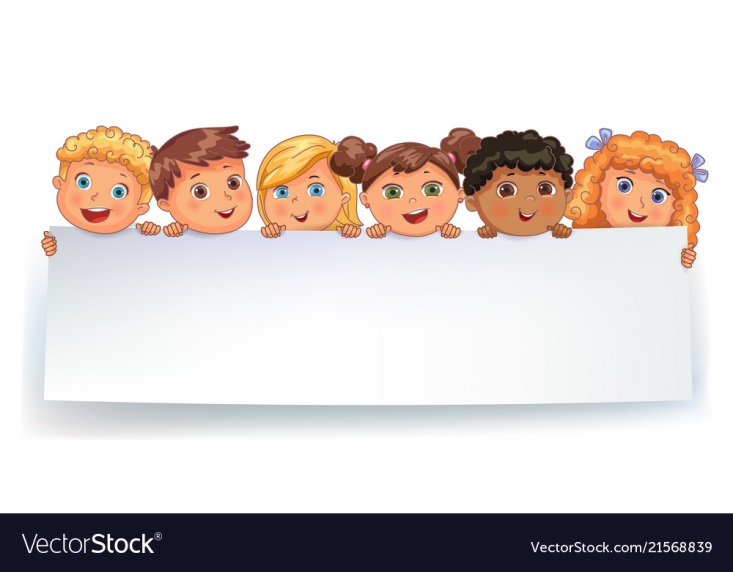 Dặn dò
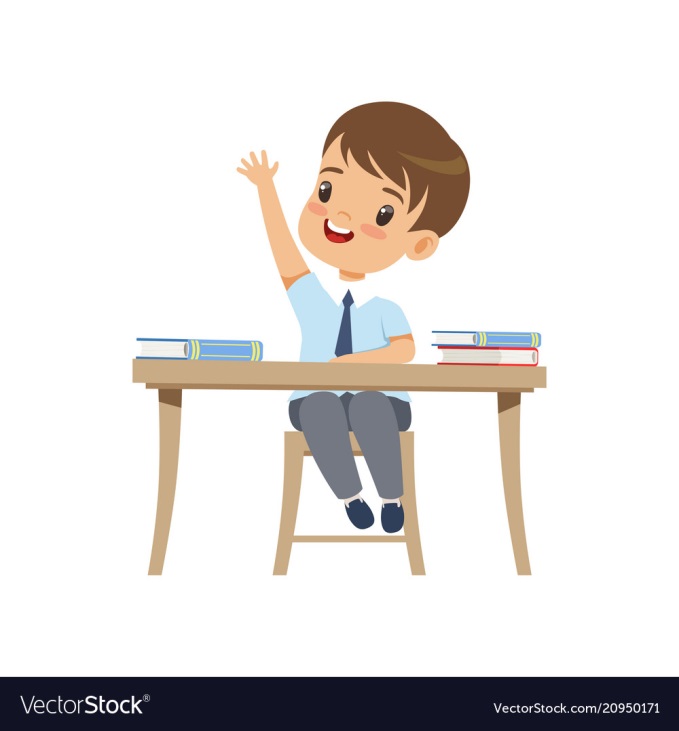 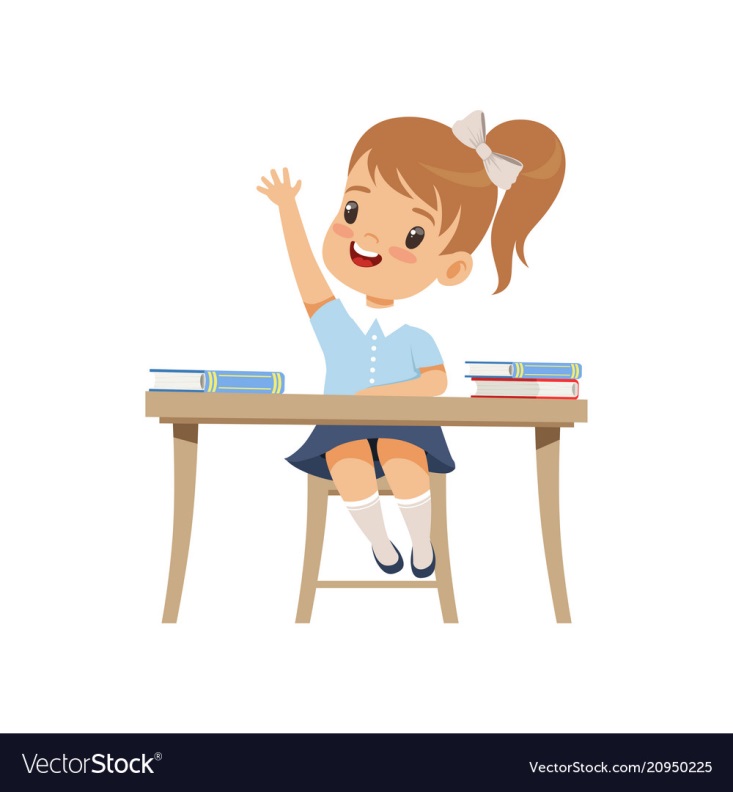